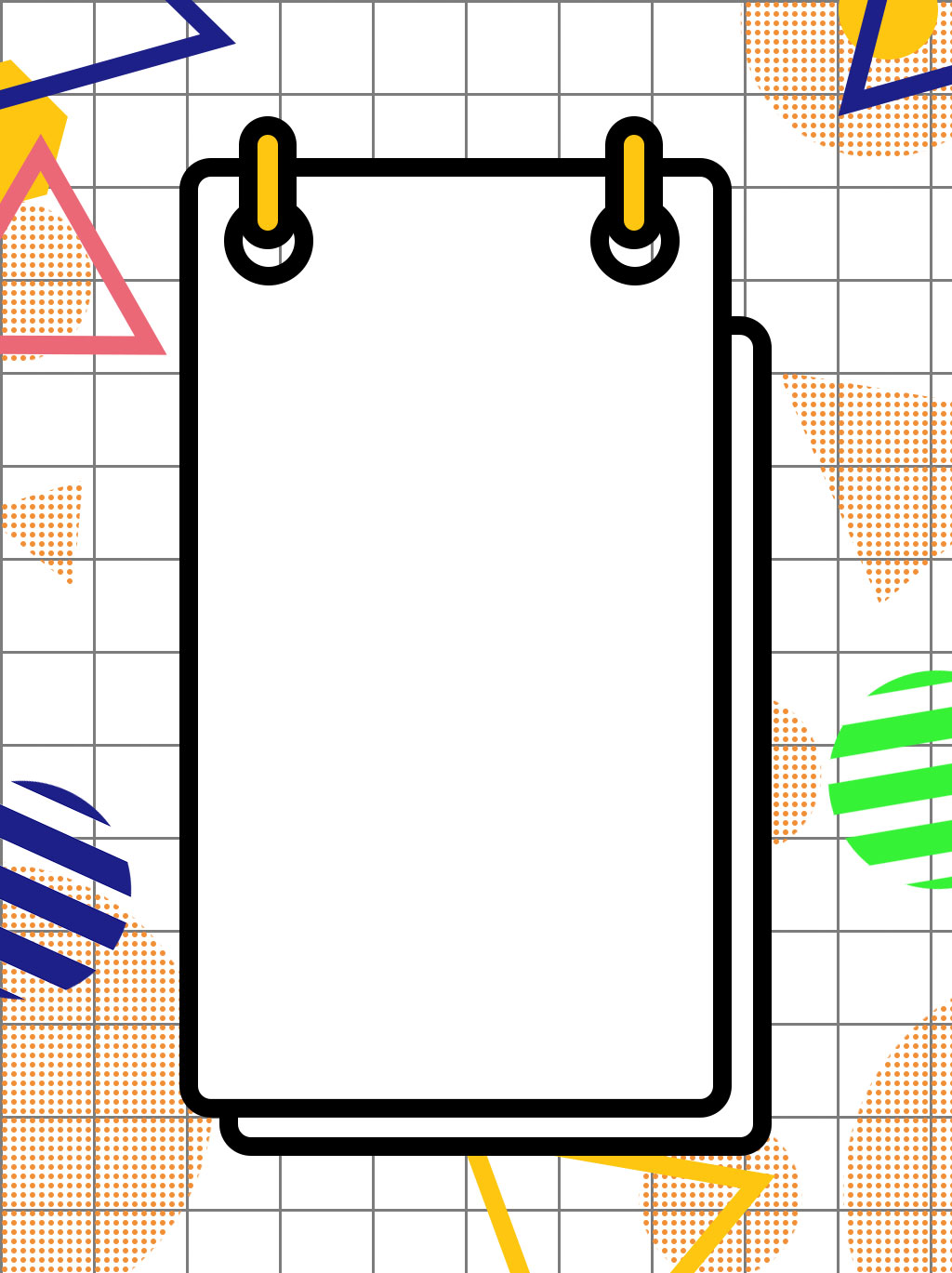 简约校园招聘PPT模板
汇报时间：20XX年X月     汇报人：XXX
For year-end summary report/business/projects/New Year planFor year-end summary report/business/projects/New Year planFor year-end summary report/business/projects/New Year plan
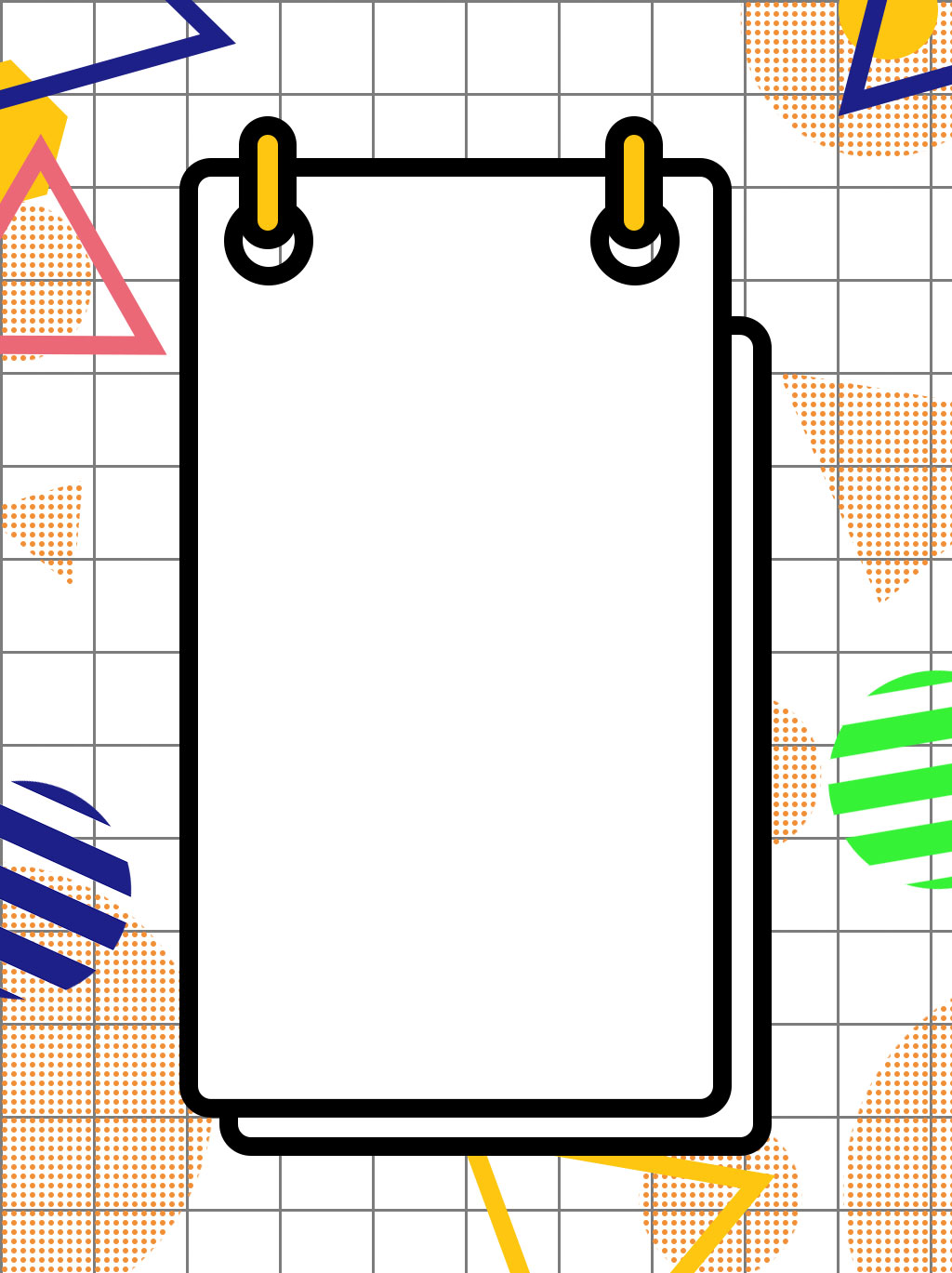 CONTENTS
岗位介绍
公司介绍
01
02
write here your title
write here your title
未来规划
03
04
岗位需求
write here your title
write here your title
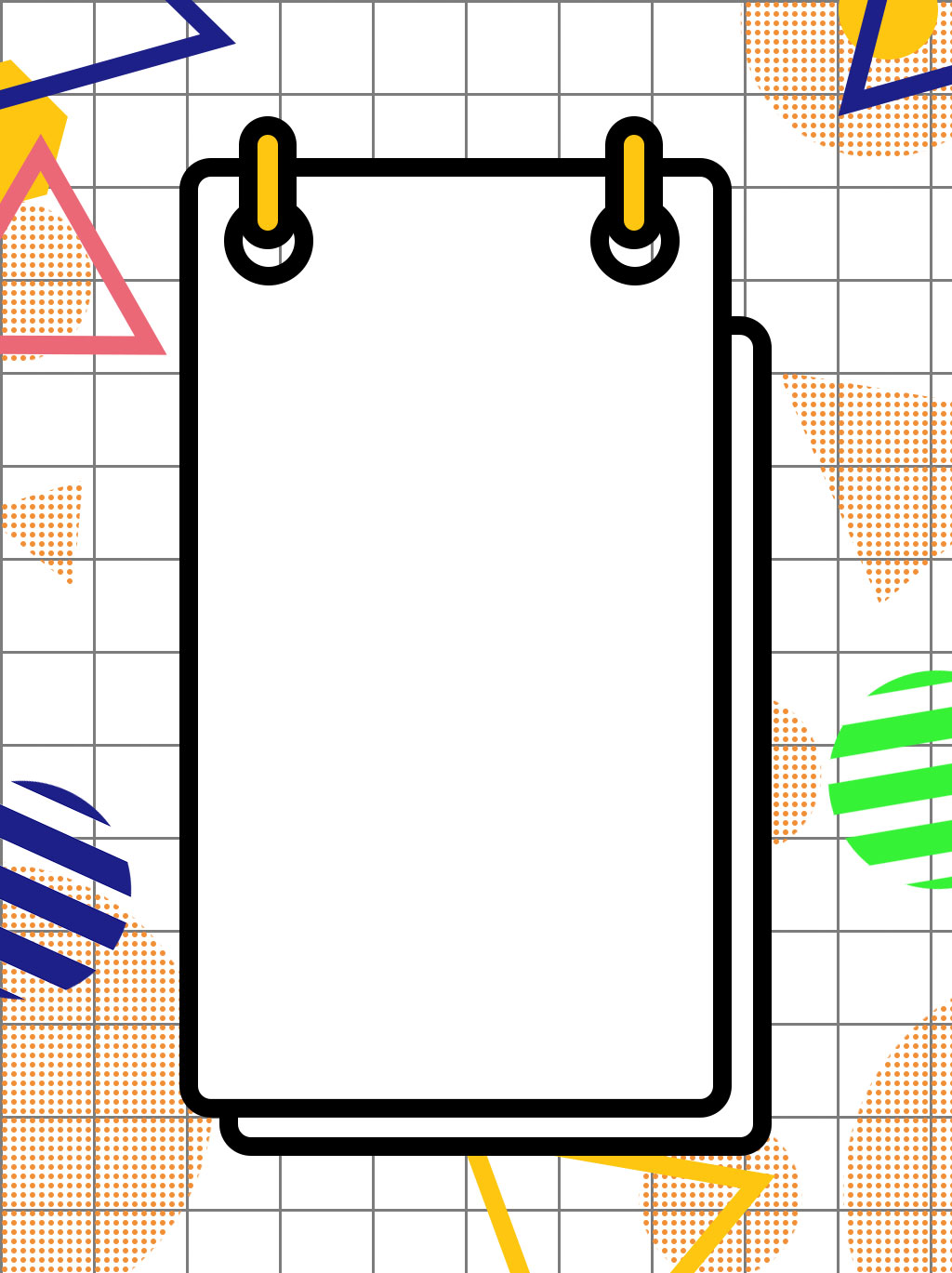 Part  01
公司介绍
Summary of work
Ut wisi enim ad minim veniam, quis nostrud exerci tation ullamcorper nibh euismod tincidunt ut
市场占有比例：
73%
87%
标题文本预设
标题文本预设
输入替换内容 输入替换内容 输入替换内容
输入替换内容 输入替换内容 输入替换内容
点击请替换文字内容
ADD RELATED TITLE WORDS
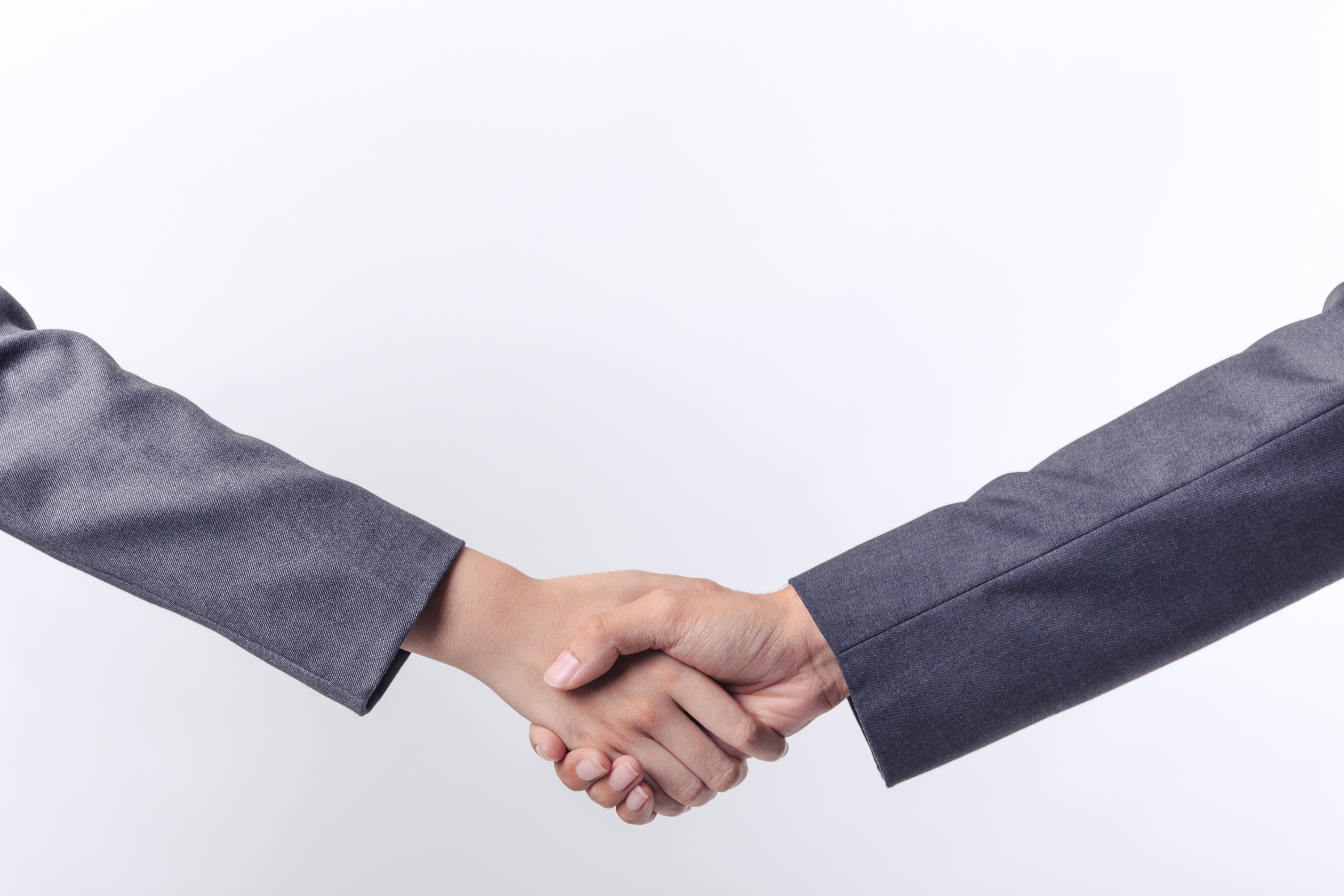 50%
70%
60%
90%
标题文本预设
标题文本预设
输入替换内容 输入替换内容 输入替换内容
输入替换内容 输入替换内容 输入替换内容
标题文本预设
输入替换内容 输入替换内容 输入替换内容
1.234K
Male Users
标题文本预设
输入替换内容 输入替换内容 输入替换内容
1.234K
Female Users
05
04
01
03
02
单击填加标题
单击填加标题
单击填加标题
单击填加标题
单击填加标题
输入替换内容 
输入替换内容
输入替换内容 
输入替换内容
输入替换内容 
输入替换内容
输入替换内容 
输入替换内容
输入替换内容 
输入替换内容
标题文本预设
输入替换内容 输入替换内容 输入替换内容
标题文本预设
标题文本预设
输入替换内容 输入替换内容 输入替换内容
输入替换内容 输入替换内容 输入替换内容
标题文本预设
输入替换内容 输入替换内容 输入替换内容
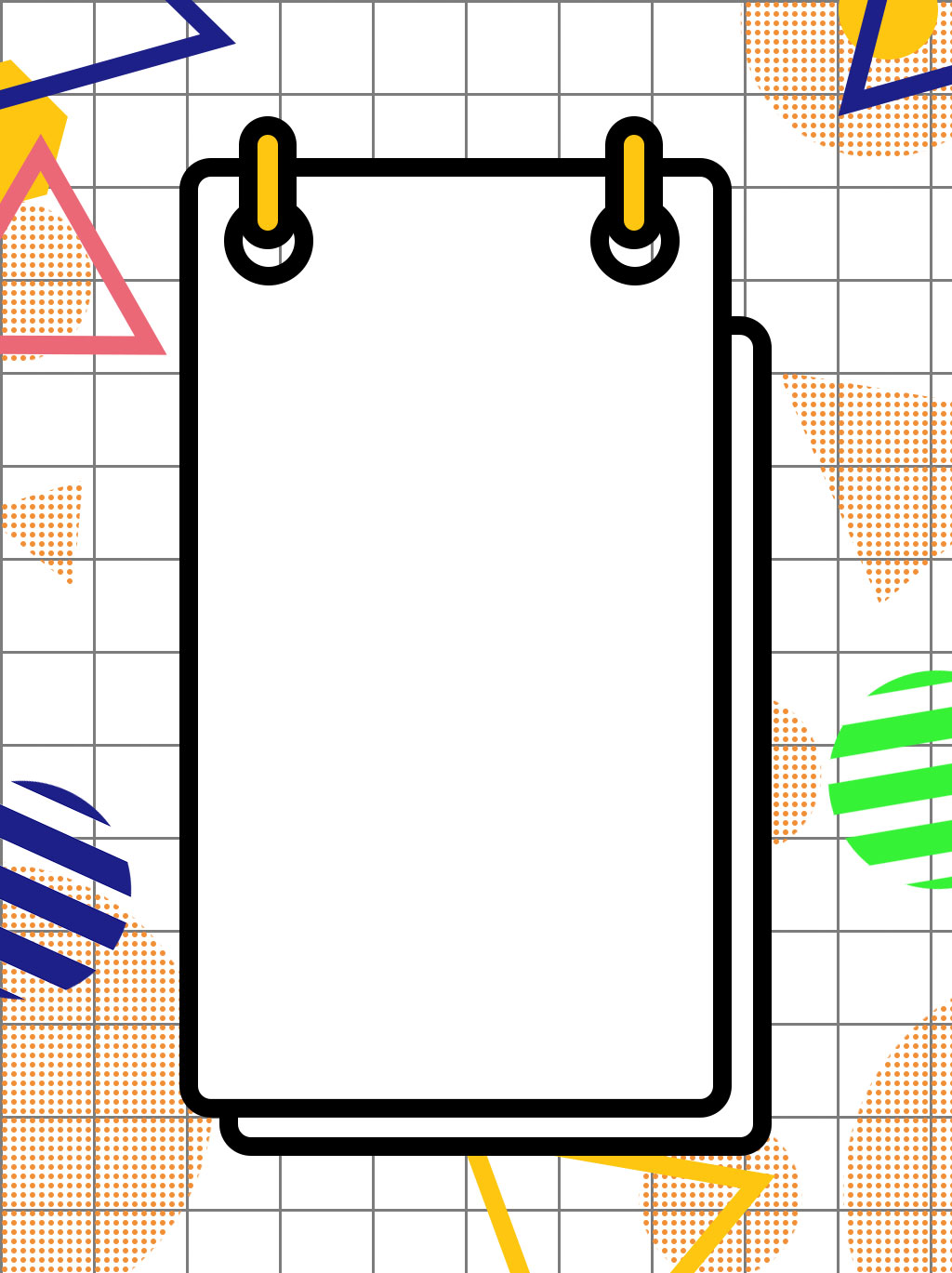 Part  02
岗位介绍
Summary of work
Ut wisi enim ad minim veniam, quis nostrud exerci tation ullamcorper nibh euismod tincidunt ut
标题文本预设
标题文本预设
输入替换内容 输入替换内容 输入替换内容
输入替换内容 输入替换内容 输入替换内容
标题文本预设
标题文本预设
输入替换内容 输入替换内容 输入替换内容
输入替换内容 输入替换内容 输入替换内容
标题文本预设
标题文本预设
输入替换内容 输入替换内容 输入替换内容
输入替换内容 输入替换内容 输入替换内容
标题文本预设
输入替换内容 输入替换内容 输入替换内容
标题文本预设
输入替换内容 输入替换内容 输入替换内容
标题文本预设
输入替换内容 输入替换内容 输入替换内容
标题文本预设
输入替换内容 输入替换内容
请替换文字内容
请替换文字内容
PLEASE ADD YOUR TITLE HERE
PLEASE ADD YOUR TITLE HERE
。
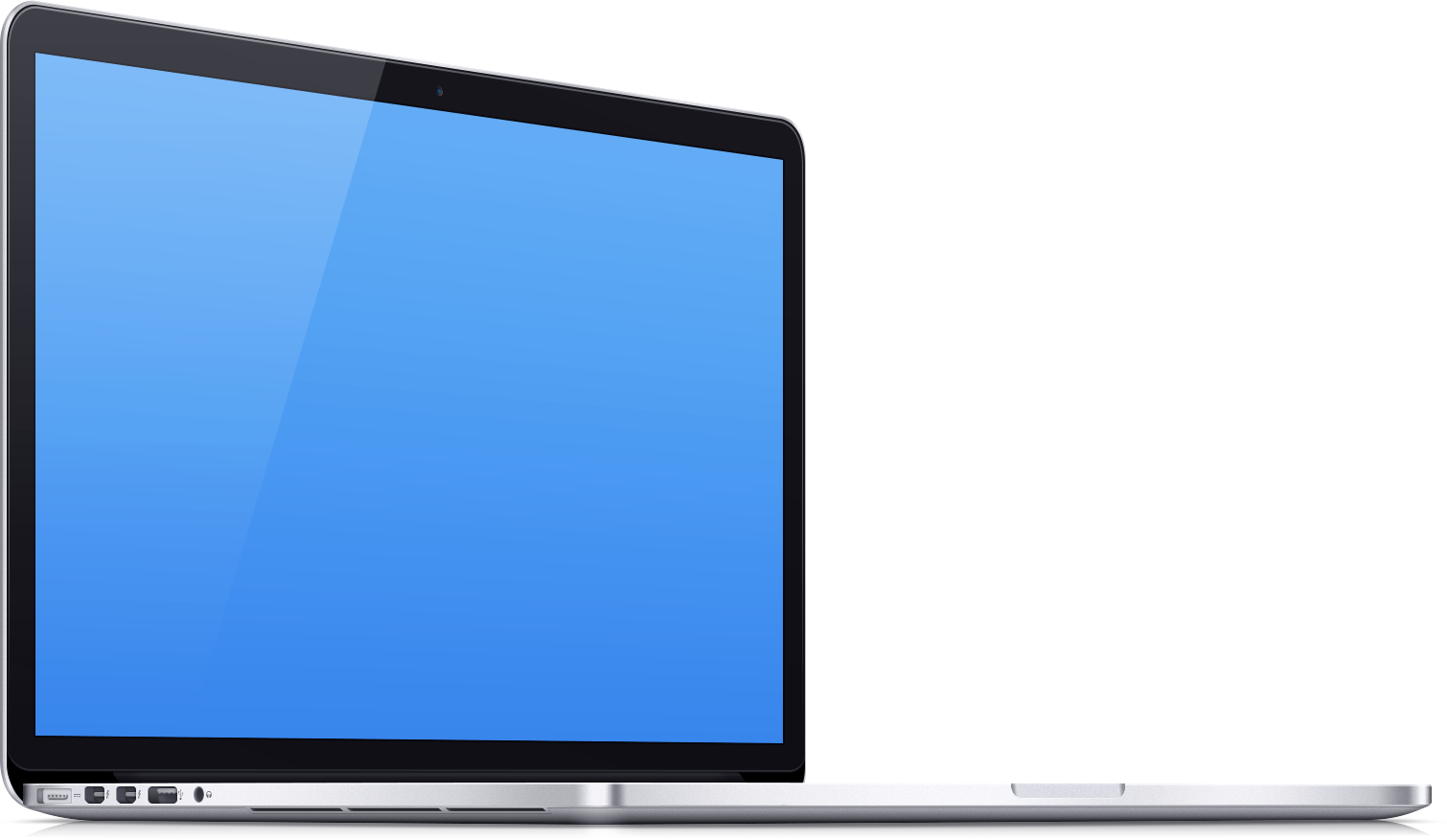 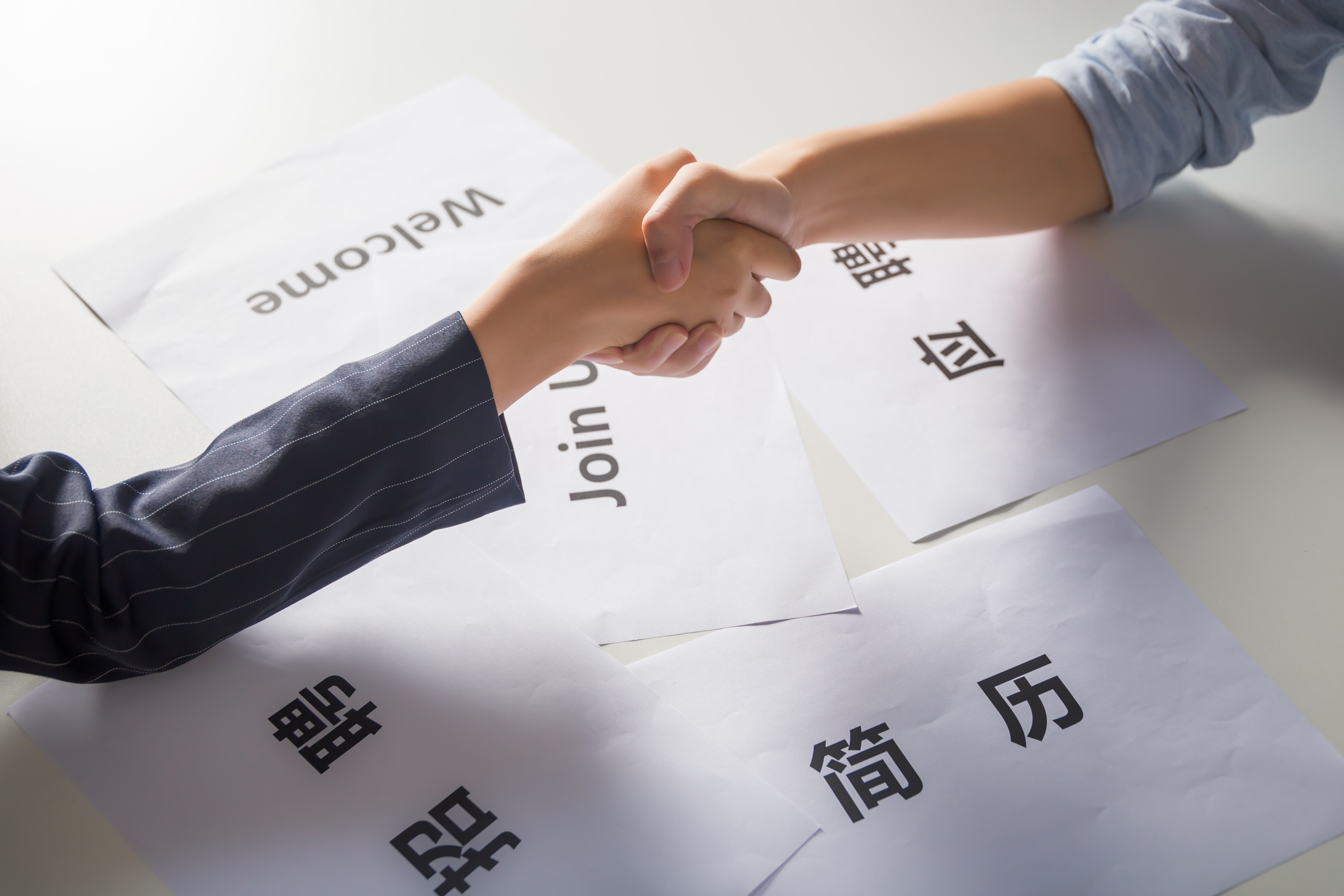 标题文字添加此处
标题文字添加此处
The user can demonstrate on a projector or computer, or print the presentation and make it into a film to be used in
The user can demonstrate on a projector or computer, or print the presentation and make it into a film to be used in
$12,989
输入替换内容 输入替换 输入替换内容 输入替换
$12,989
输入替换内容 输入替换 输入替换内容 输入替换
添加标题
输入替换内容 输入替换内容 输入替换内容
添加标题
输入替换内容 输入替换内容 输入替换内容
添加标题
输入替换内容 输入替换内容 输入替换内容
添加标题
输入替换内容 输入替换内容 输入替换内容
添加标题
输入替换内容 输入替换内容 输入替换内容
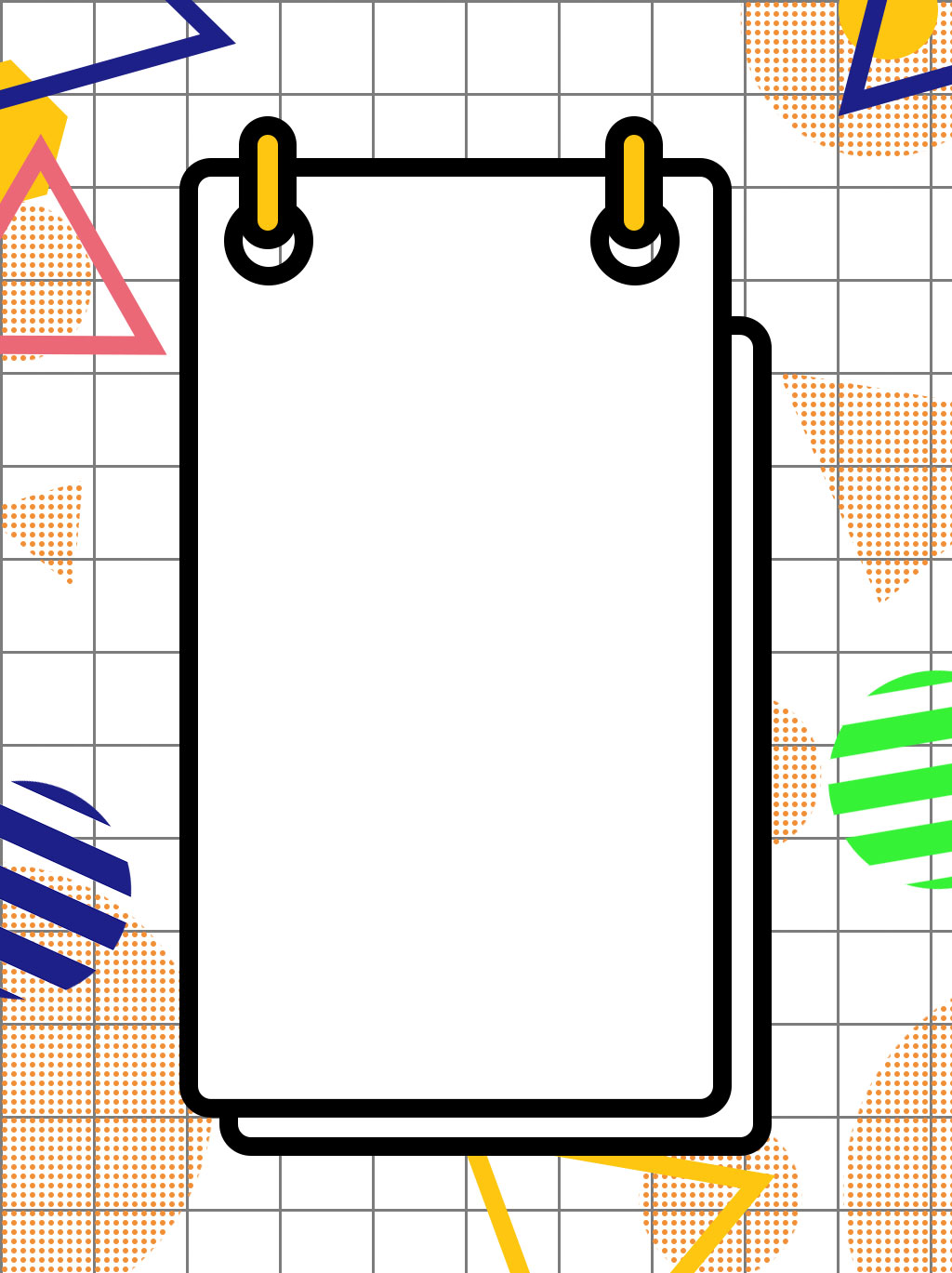 Part  03
岗位需求
Summary of work
Ut wisi enim ad minim veniam, quis nostrud exerci tation ullamcorper nibh euismod tincidunt ut
标题文本预设
输入替换内容 输入替换内容 输入替换内容
标题文本预设
标题文本预设
输入替换内容 输入替换内容 输入替换内容
输入替换内容 输入替换内容 输入替换内容
标题文本预设
输入替换内容 输入替换内容 输入替换内容
标题文本预设
输入替换内容 输入替换内容 输入替换内容
83%
40%
83%
38%
86%
20%
90%
87%
39%
81%
输入替换内容 输入替换内容 输入替换内容 输入替换内容 输入替换内容 输入替换内容 输入替换内容 输入替换内容 输入替换内容
ADD YOUR TITLE HERE
标题文本预设
80
标题文本预设
55
标题文本预设
60
Far far away, behind the word mountains, far from the countries Far far away, behind the word mountains, far from the countries Vokalia and Consonantia,Vokalia and Consonantia,
标题文本预设
37
文本预设
输入替换内容 输入替换内容 输入替换内容
文本预设
输入替换内容 输入替换内容 输入替换内容
添加标题文字内容
文本预设
输入替换内容 输入替换内容 输入替换内容
四月份
文本预设
输入替换内容 输入替换内容 输入替换内容
三月份
二月份
一月份
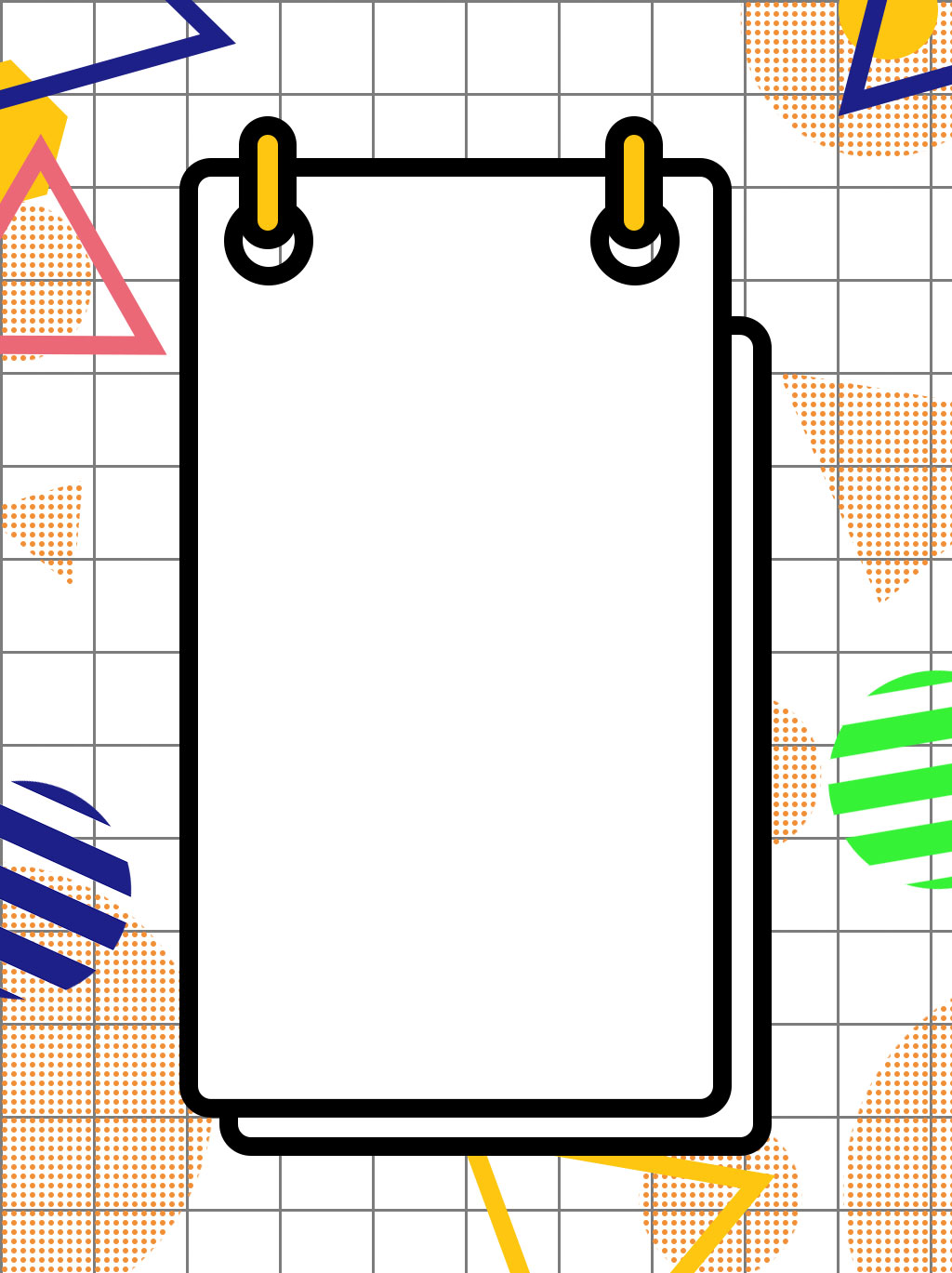 Part  04
未来规划
Summary of work
Ut wisi enim ad minim veniam, quis nostrud exerci tation ullamcorper nibh euismod tincidunt ut
Take a look our new office
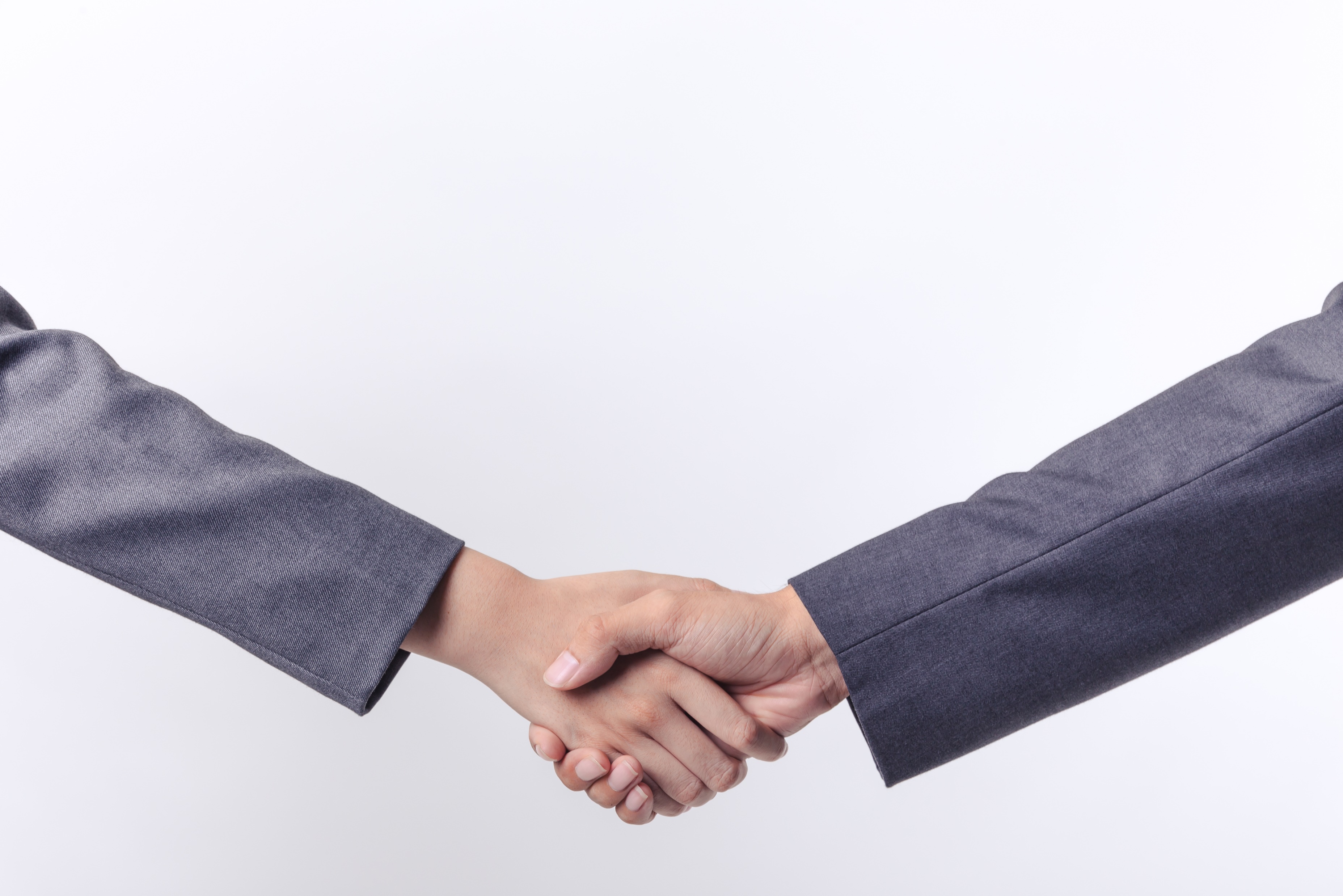 单 击 填 加 标 题
WRITE YOUR GREAT TITLE HERE

We have many PowerPoint templates that has been specifically designed to help anyone that is stepping into the world of PowerPoint for the very first time.
标题文本预设
标题文本预设
标题文本预设
标题文本预设
输入替换内容 输入替换内容 输入替换内容
输入替换内容 输入替换内容 输入替换内容
输入替换内容 输入替换内容 输入替换内容
输入替换内容 输入替换内容 输入替换内容
添加标题文字
1
输入替换内容 输入替换内容 输入替换内容
添加标题文字
2
输入替换内容 输入替换内容 输入替换内容
添加标题文字
3
输入替换内容 输入替换内容 输入替换内容
添加标题文字
4
输入替换内容 输入替换内容 输入替换内容
100%
80%
60%
40%
The items
20%
Article two
Article three
输入替换内容 输入替换内容
输入替换内容 输入替换内容
输入替换内容 输入替换内容
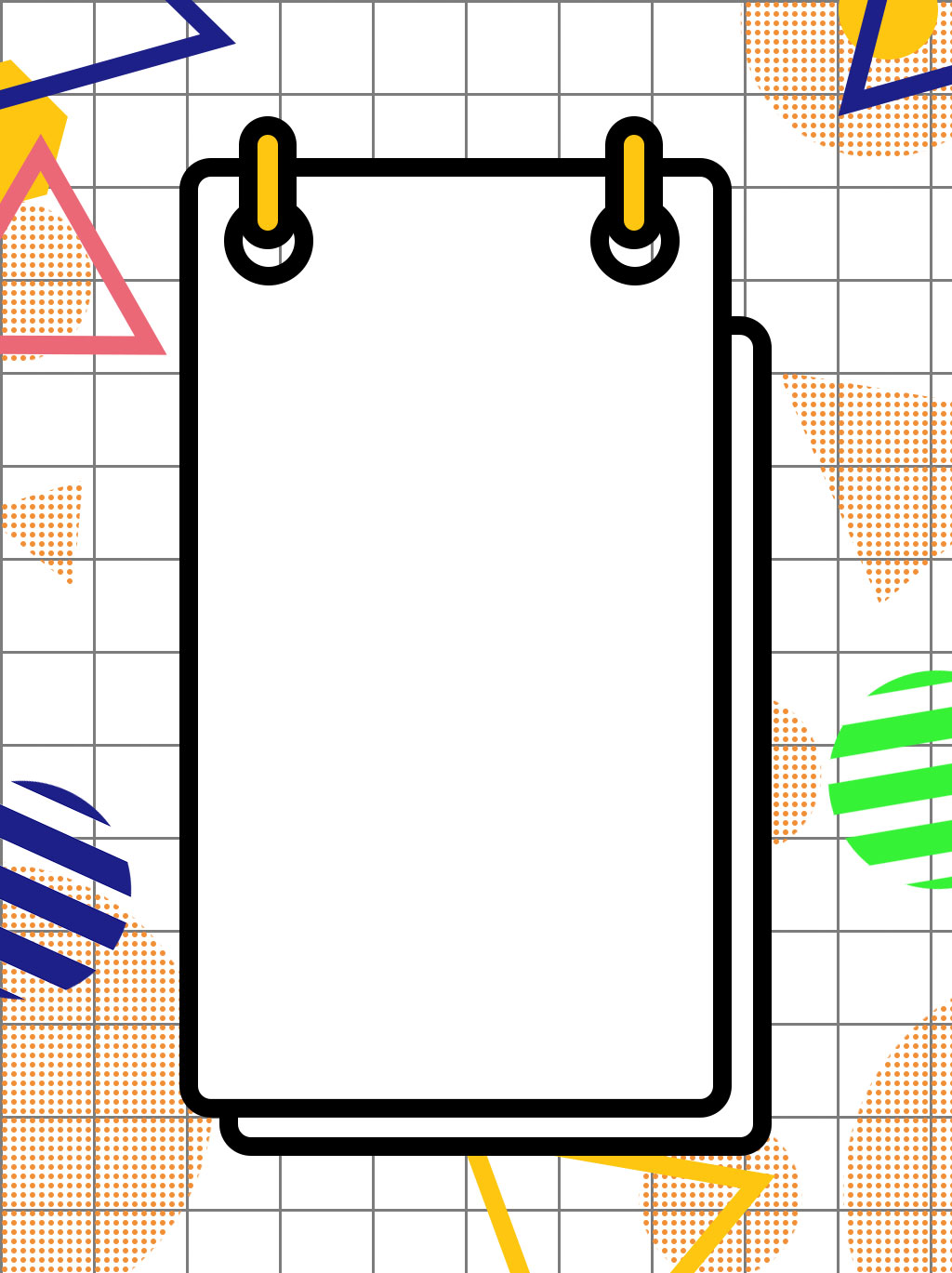 简约校园招聘PPT模板
汇报时间：20XX年X月     汇报人：XXX
For year-end summary report/business/projects/New Year planFor year-end summary report/business/projects/New Year planFor year-end summary report/business/projects/New Year plan